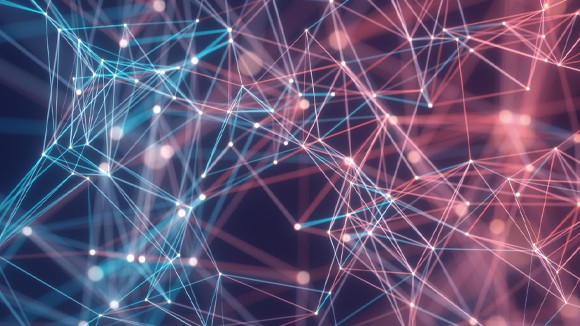 Final Presentation Causal Networks
Counterfactual Explanations as Interventions in Latent Space
Alessandro Castelnovo, Anna Giabelli, Andrea Seveso
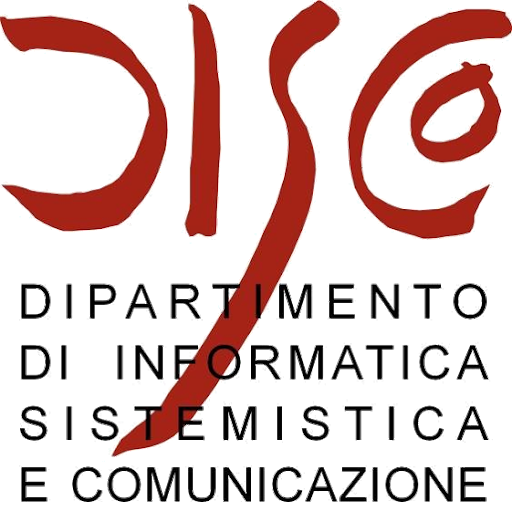 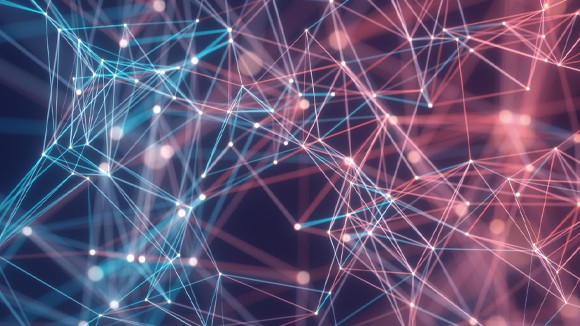 Introduction
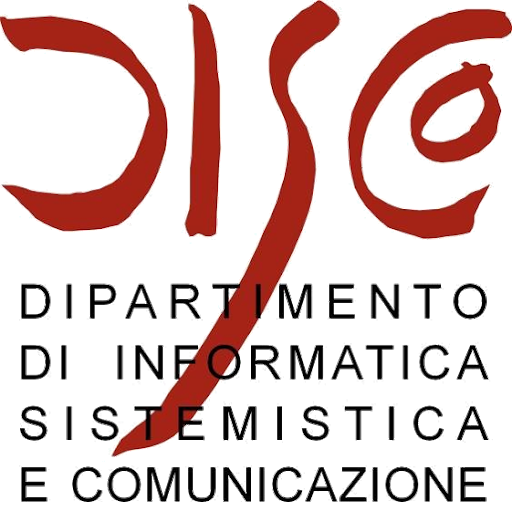 We present CEILS (Counterfactual Explanations as Interventions in Latent Space): novel methodology to generate counterfactual explanations. 
CEILS Goal: Capturing the underlying causal relations from the data and providing feasible recommendations to reach the proposed profile.
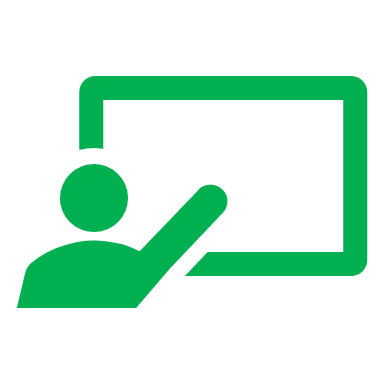 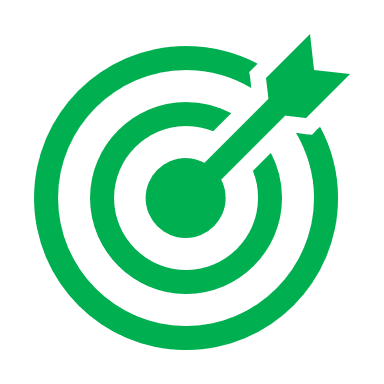 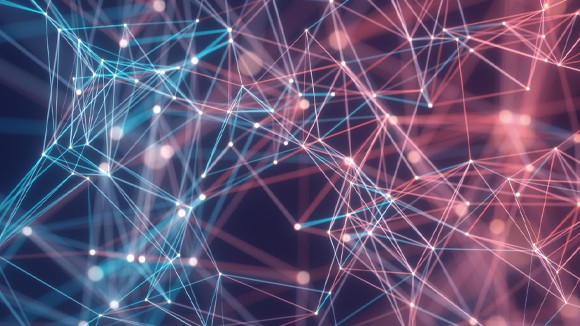 What is a Counterfactual Explanation
Counterfactual Explanations is a post-hoc explanations of machine learning models who generate a hypothetical (counterfactual) examples that show people how to obtain a different prediction.
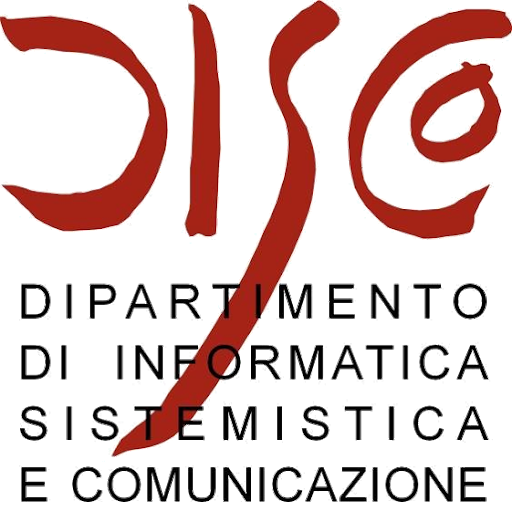 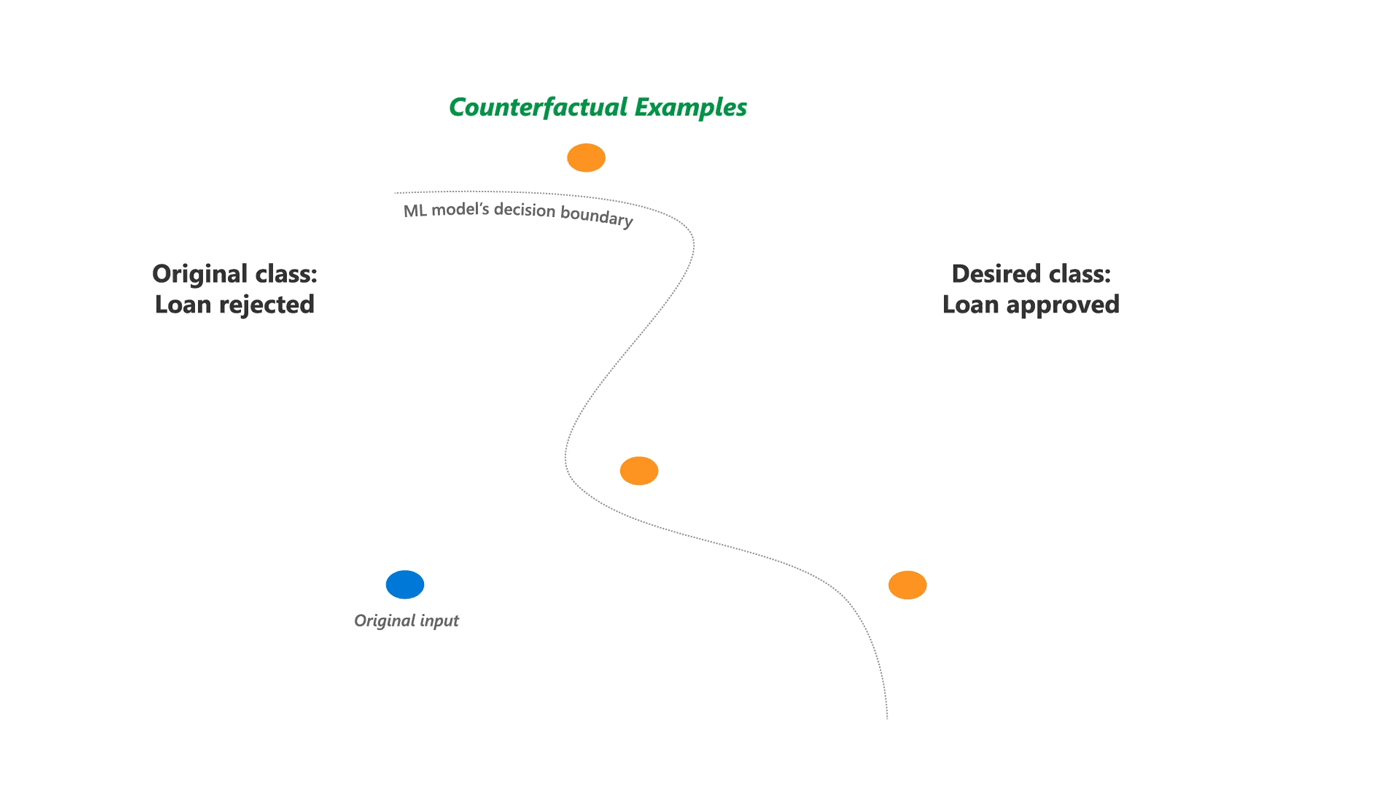 Explainable AI provide an explanation on why the loan was rejected
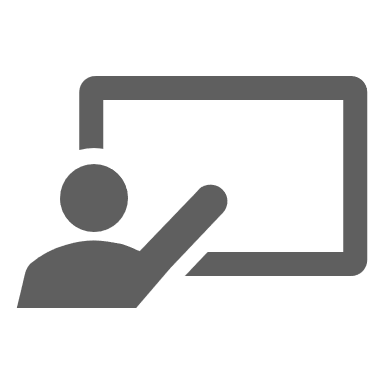 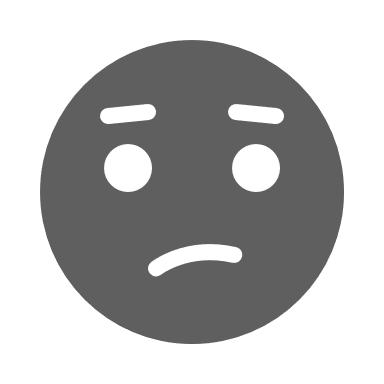 Counterfactual Explanation
show decision outcomes from the algorithm with actionable alternative
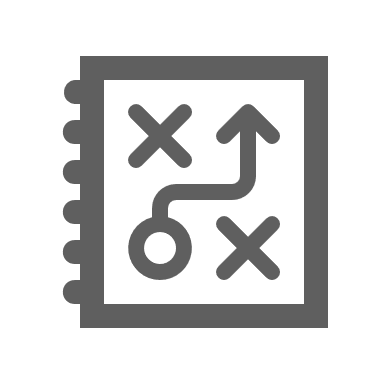 person who applied for a loan and was rejected by the results of an ML algorithm
Counterfactual Explanations  helps people to understand what they could have done to change their model decision
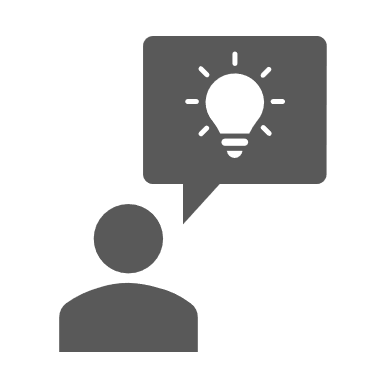 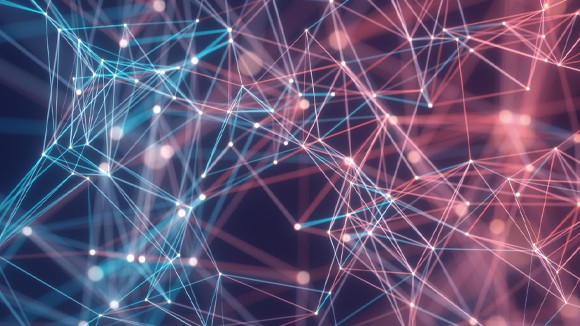 Desiderata of a Counterfactual Explanation
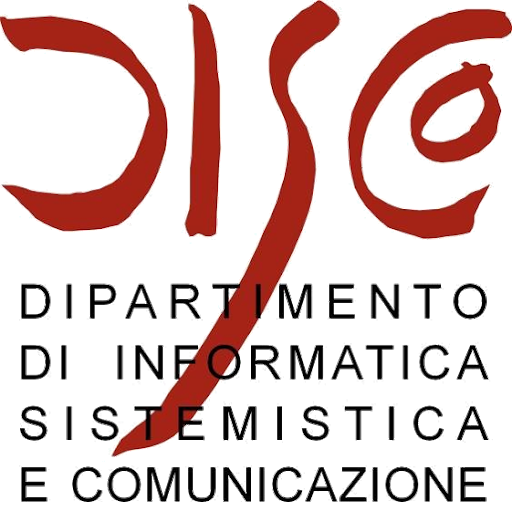 In the generation of the counterfactual examples, it is important to provide the following criteria:

Provide the nearest counterfactual (in the space of features, with respect to the observation to be explained)  Proximity
Low number of feature change  Sparsity
Producing more than one counterfactual explanation, as diverse as possible Diversity
Provide a counterfactual closer as possible to the distribution of the “observed dataset “ in the lower times as possible  Prototypes/ Computational Efficiency
Provide to the user recourse instead of explainability:
	explanation: what prole would have led to receiving a different outcome?
	recourse: what actions would have led me to reach such profile?

Provide plausible action: conditions on the feature space that pertain to have a realistic counterfactual explanation with respect to the training data distribution .
Provide feasible action: conditions on the actions needed to reach some point in feature space.
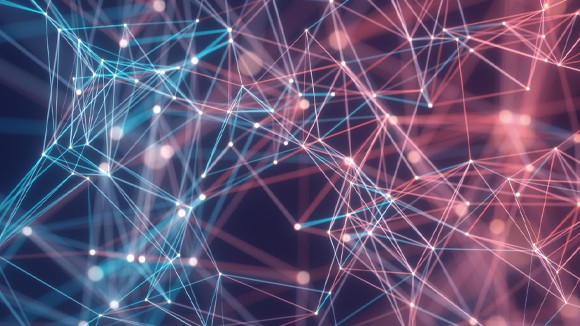 Desiderata of a Counterfactual Explanation
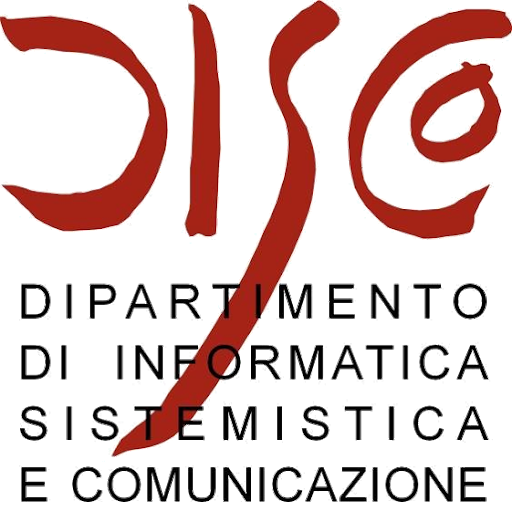 In the generation of the counterfactual examples, it is important to provide the following criteria:

Provide the nearest counterfactual (in the space of features, with respect to the observation to be explained)  Proximity
Low number of feature change  Sparsity
Producing more than one counterfactual explanation, as diverse as possible Diversity
Provide a counterfactual closer as possible to the distribution of the “observed dataset “ in the lower times as possible  Prototypes/ Computational Efficiency
Provide to the user recourse instead of explainability:
	explanation: what prole would have led to receiving a different outcome?
	recourse: what actions would have led me to reach such profile?

Provide plausible action: conditions on the feature space that pertain to have a realistic counterfactual explanation with respect to the training data distribution .
Provide feasible action: conditions on the actions needed to reach some point in feature space.
These criteria can be reached by capturing the underlying causal relations from the data
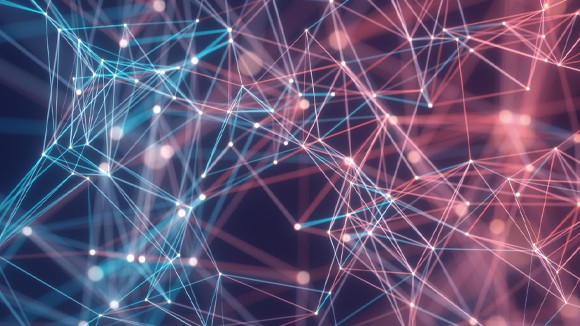 Feature Constraints
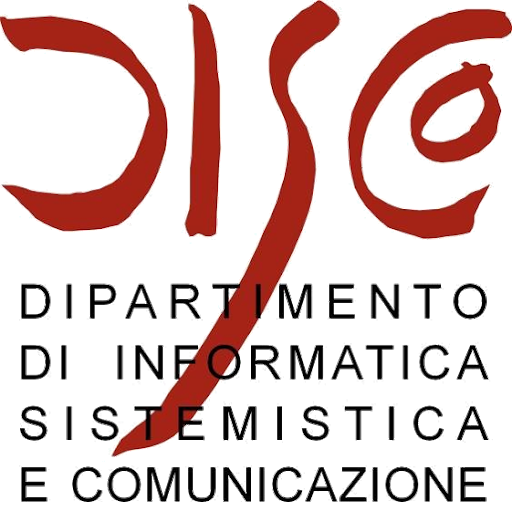 Regarding the feasibility, it is also useful to define (Karimi et al., Algorithmic recourse: from counterfactual explanations to interventions.):
Immutable features, as those that cannot change in any way, neither for direct intervention nor for indirect consequences of changes in other variables;
Mutable but non-actionable features, as those that can change due to the changes in other connected features, but cannot be directly intervened upon (such as rating in the example above);
Actionable features, as the ones that can vary both due to indirect and direct interventions.
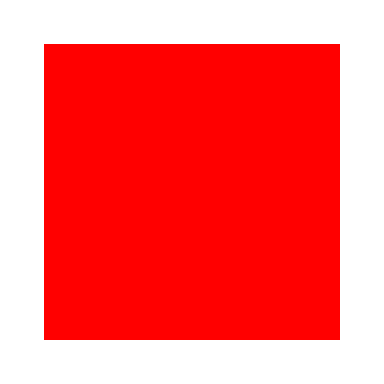 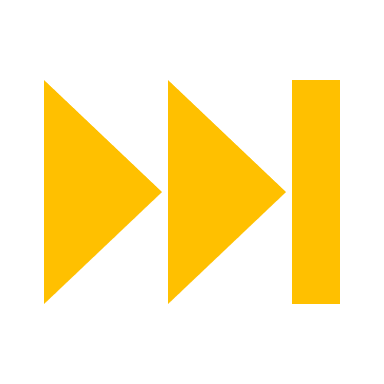 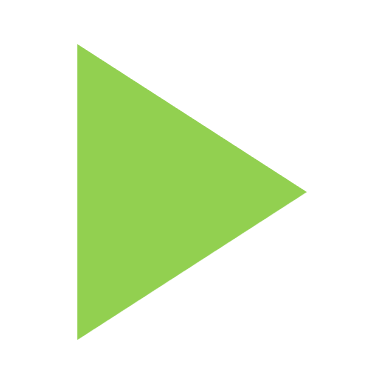 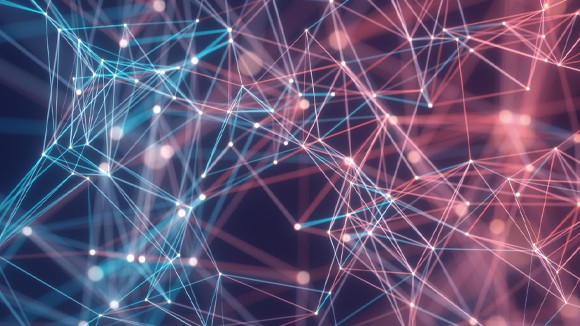 CEILS contributions
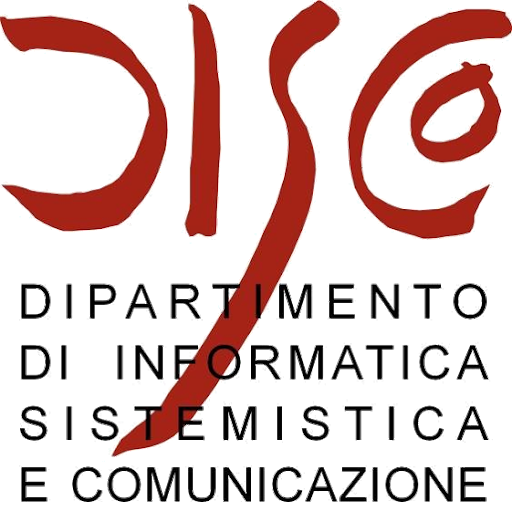 Generate explanations and corresponding recommendations by searching for nearest counterfactuals in a latent space representing the residual degrees of freedom once the causal structure of the problem is considered. 

In a nutshell, CEILS does the following:
Use the SCM to translate the problem from feature space to the space of exogenous and root variables (latent space);
Apply an arbitrary counterfactual explanation optimizer on latent space;
Translate counterfactuals back to the original feature space.
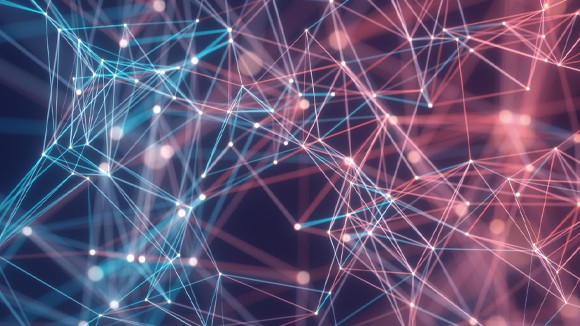 CEILS building blocks
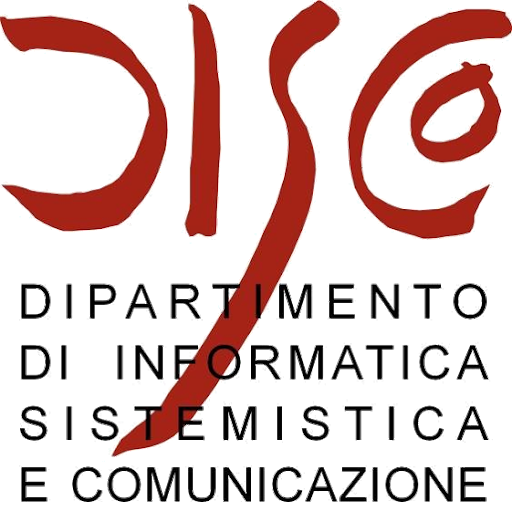 Evaluate Counterfactual
Project the Causal Graph
Generate Conterfactual
Recommended actions
Structural Equation
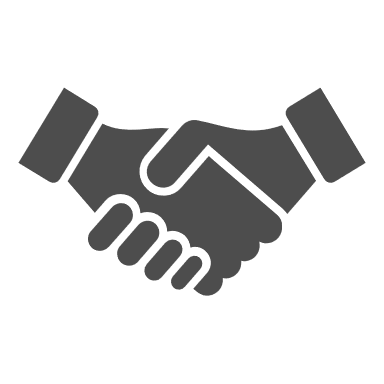 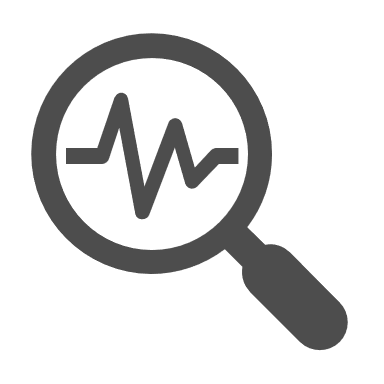 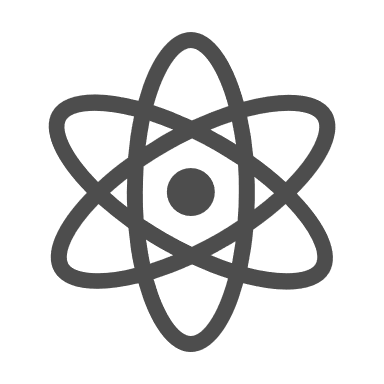 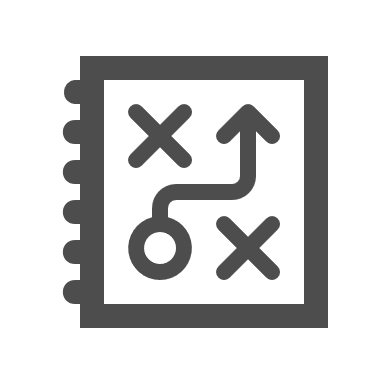 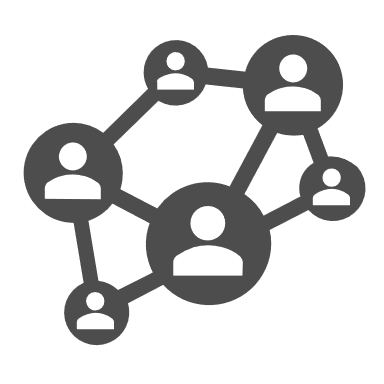 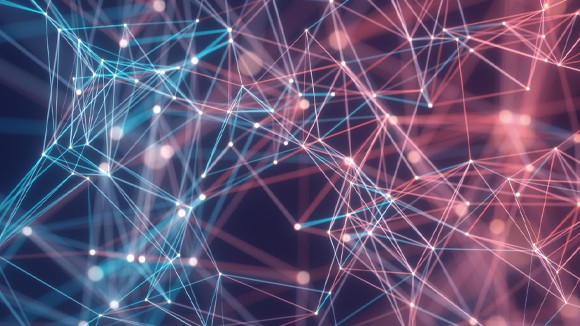 Project the Causal Graph
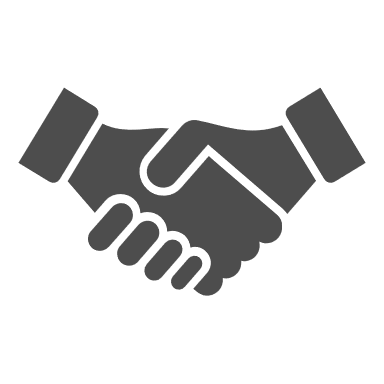 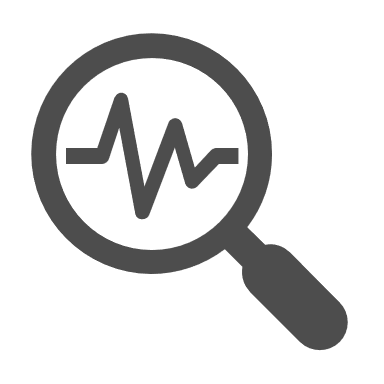 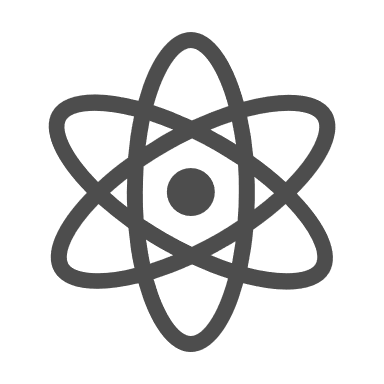 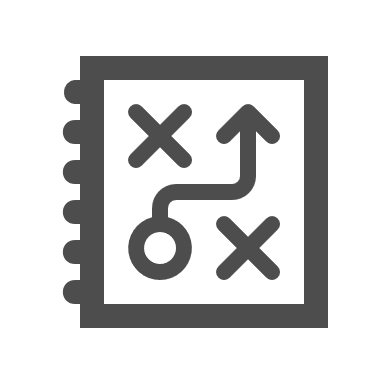 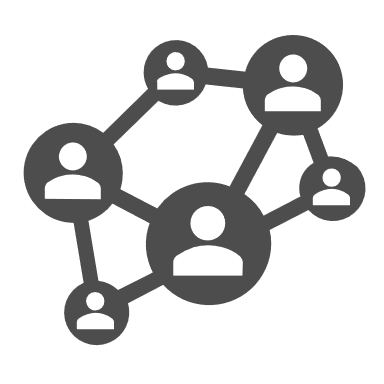 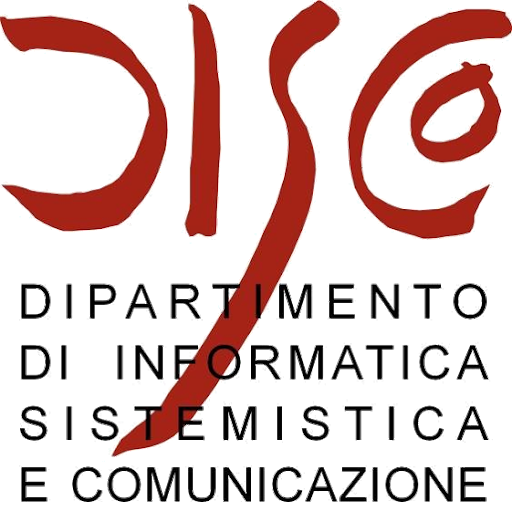 Modeling causal knowledge is complex and challenging since it requires an actual understanding of the relations, beyond statistical evidence.  In general, it is important that domain experts validate the relations detected by the causal discovery routine or include new ones when deemed necessary.
Learn Causal Network
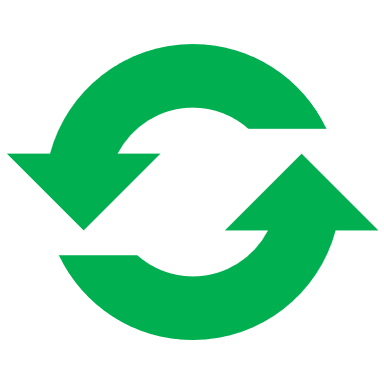 Domain ExpertKnowledge
Observational Data
Some Algorithm to learn causal network from observational data: 
Constraint-based algorithms
The PC algorithm
Semi-parametric causal discovery
Additional topics
We assume Causal sufficiency (no hidden confounders)
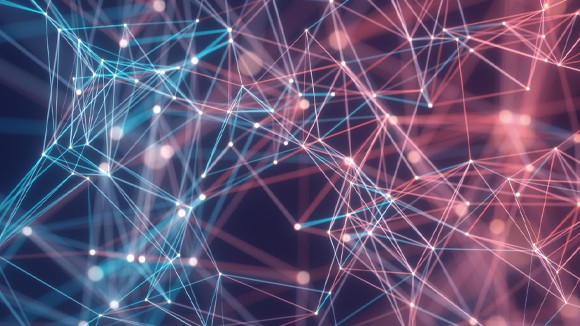 independencies
Project the Causal Graph
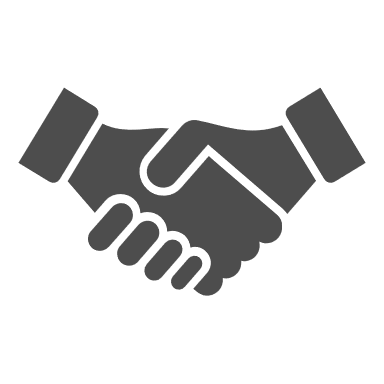 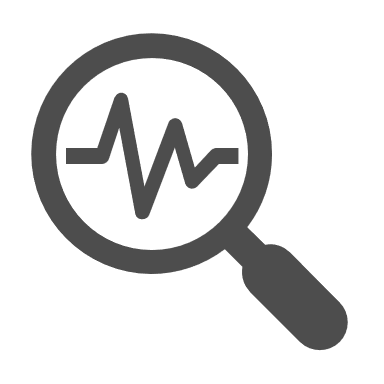 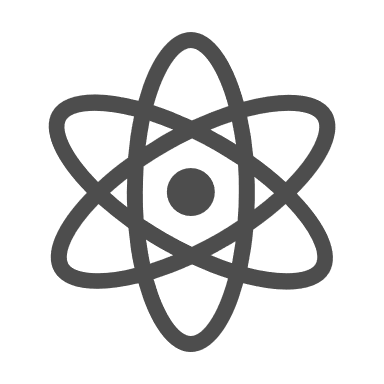 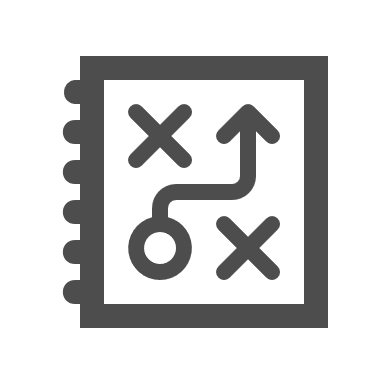 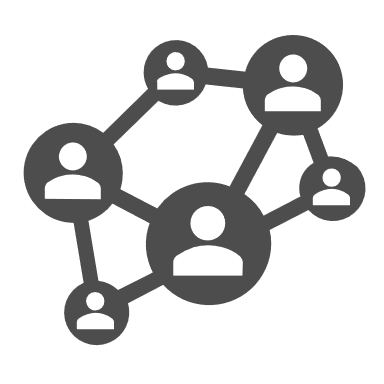 PC ALGORITHM 

The PC ALGORITHM (Spirtes & Glymour 1991, Spirtes et al. 2000) is probably the most known CONSTRAINT-BASED ALGORITHM for learning the structure of a causal network.
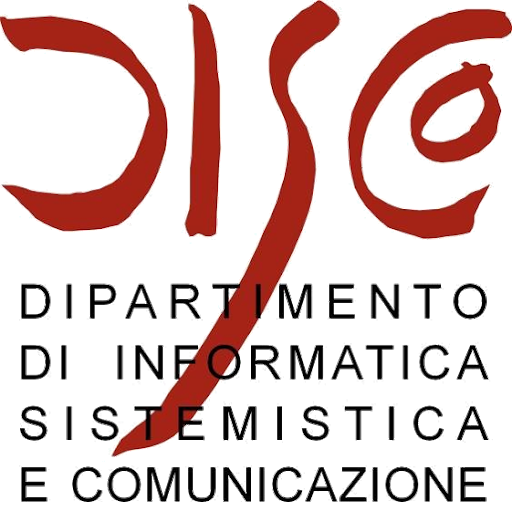 𝔇 = Observed Data
X1
Target variable
X2
X3
X3
Y
Y
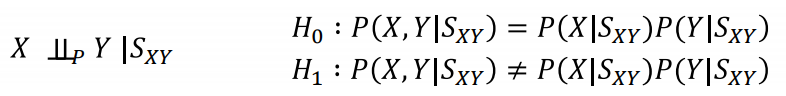 X4
X4
MD
We assume Causal sufficiency (no hidden confounders)
independencies
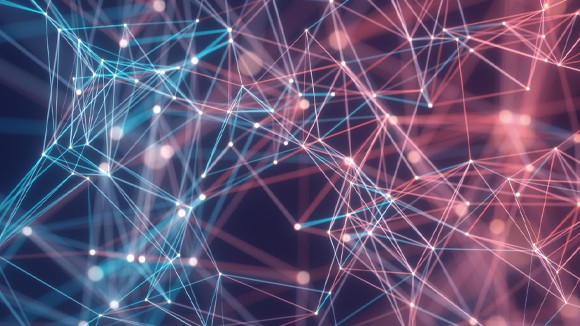 Project the Causal Graph
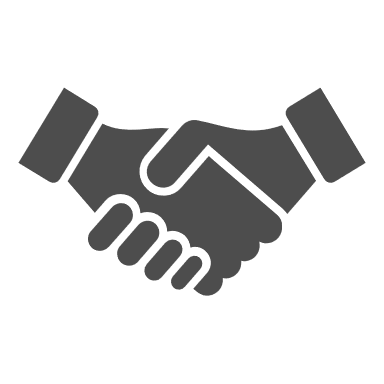 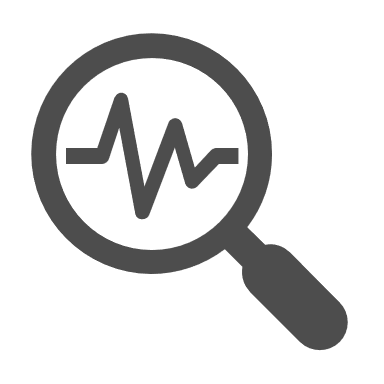 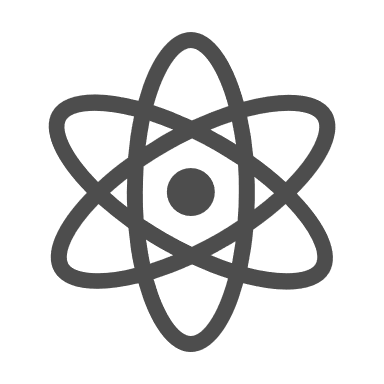 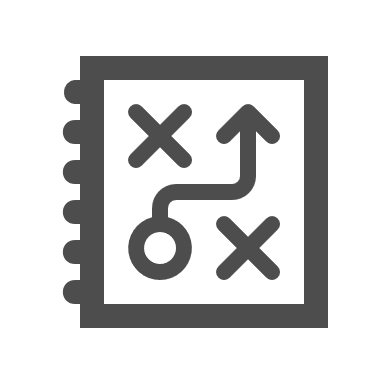 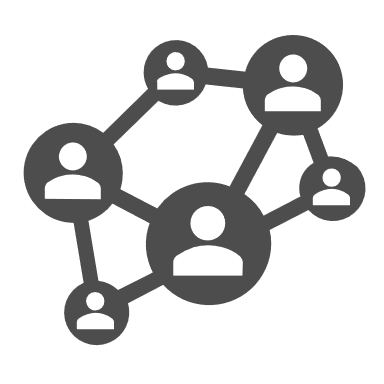 PC ALGORITHM 

The PC ALGORITHM (Spirtes & Glymour 1991, Spirtes et al. 2000) is probably the most known CONSTRAINT-BASED ALGORITHM for learning the structure of a causal network.
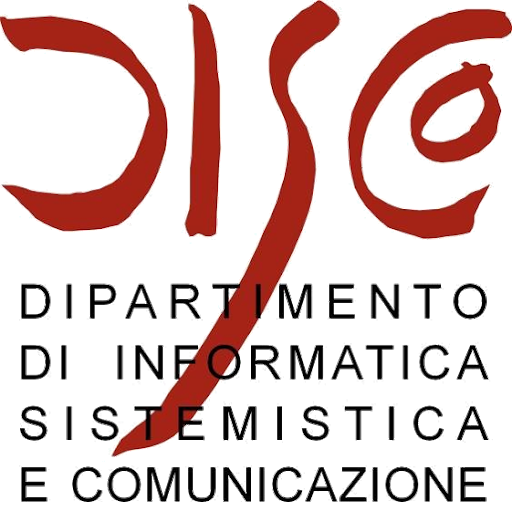 The MAIN STEPS OF THE PC ALGORITHM are: 
Test for (conditional) independence between each pair of variables represented in 𝔇 = {X1,X2,X3,Y} to derive MD, the set of conditional independence and dependence relations. 
Identify the skeleton of the graph induced by 𝔇.
Identify colliders.
Identify derived directions
𝔇 = Observed Data
X1
Target variable
X2
X3
Y
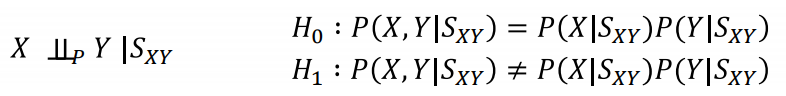 X4
MD
THE PC ALGORITHM produced PDAG
We assume Causal sufficiency (no hidden confounders)
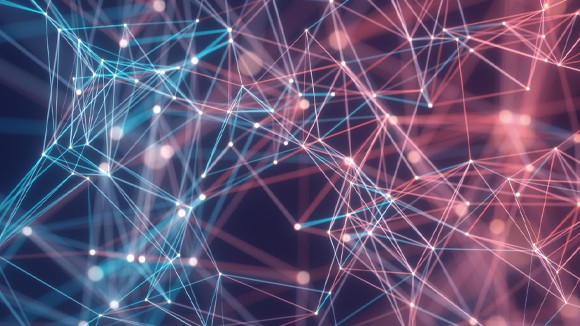 independencies
Project the Causal Graph
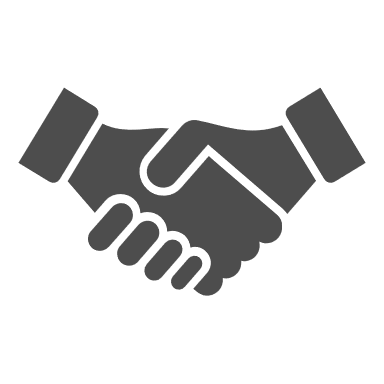 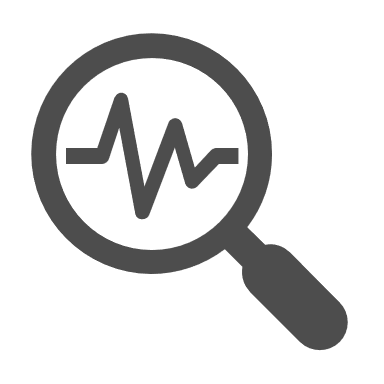 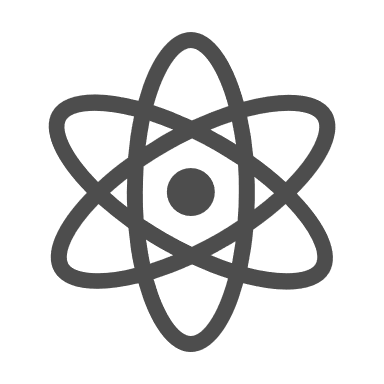 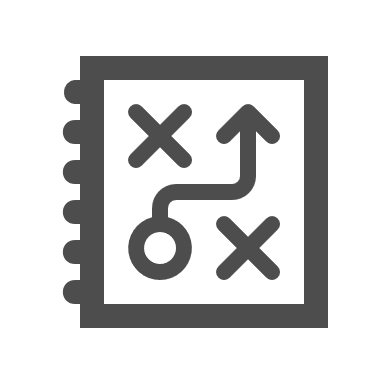 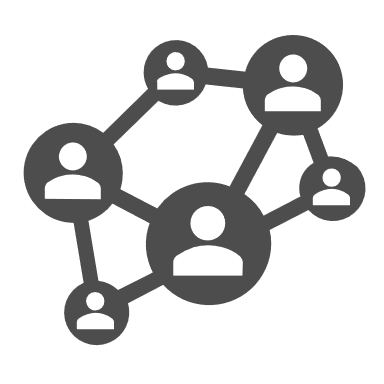 PC ALGORITHM 

The PC ALGORITHM (Spirtes & Glymour 1991, Spirtes et al. 2000) is probably the most known CONSTRAINT-BASED ALGORITHM for learning the structure of a causal network.
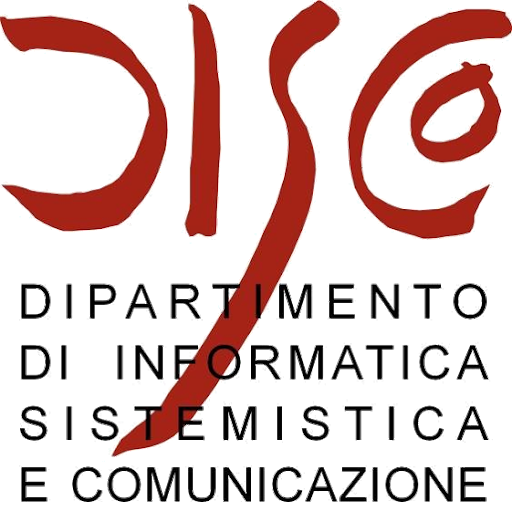 The MAIN STEPS OF THE PC ALGORITHM are: 
Test for (conditional) independence between each pair of variables represented in 𝔇 = {X1,X2,X3,Y} to derive MD, the set of conditional independence and dependence relations. 
Identify the skeleton of the graph induced by 𝔇.
Identify colliders.
Identify derived directions
𝔇 = Observed Data
X1
Target variable
X2
X3
Y
X4
We assume Causal sufficiency (no hidden confounders)
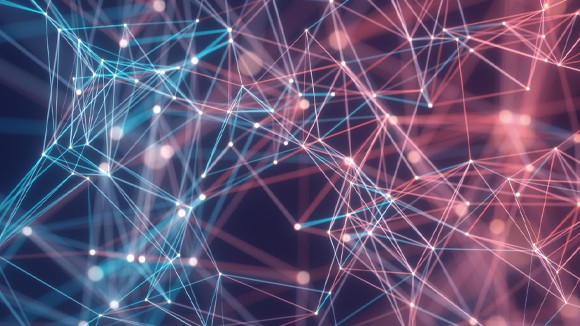 independencies
Project the Causal Graph
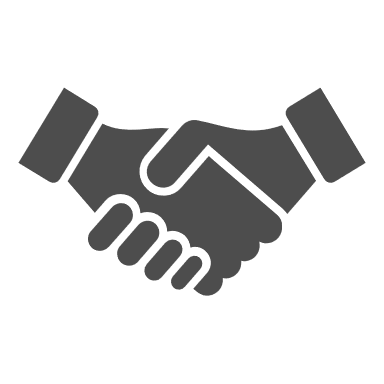 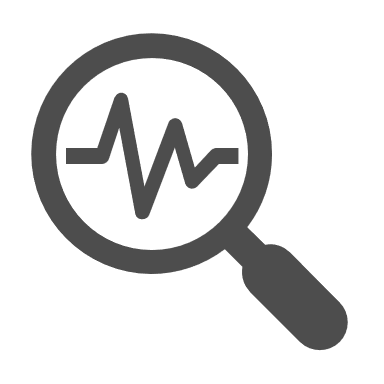 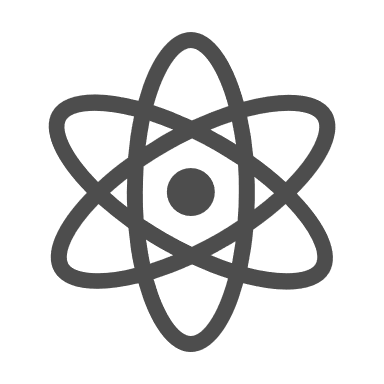 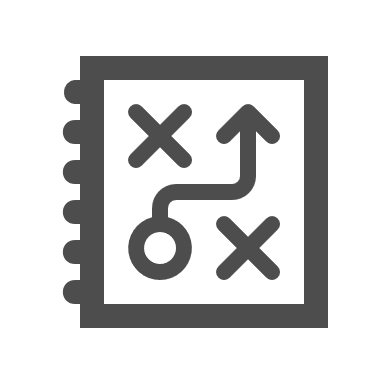 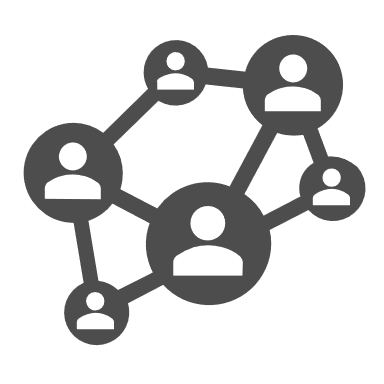 PC ALGORITHM 

The PC ALGORITHM (Spirtes & Glymour 1991, Spirtes et al. 2000) is probably the most known CONSTRAINT-BASED ALGORITHM for learning the structure of a causal network.
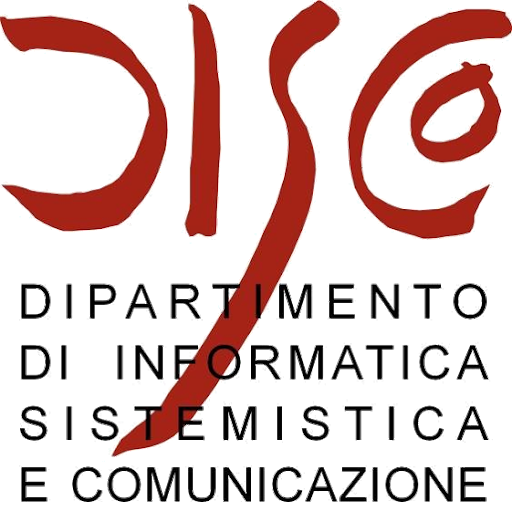 The MAIN STEPS OF THE PC ALGORITHM are: 
Test for (conditional) independence between each pair of variables represented in 𝔇 = {X1,X2,X3,Y} to derive MD, the set of conditional independence and dependence relations. 
Identify the skeleton of the graph induced by 𝔇.
Identify colliders.
Identify derived directions
𝔇 = Observed Data
X1
Target variable
X2
X3
Y
The direction of an edge is said to be derived when it is a logical consequence of previous actions

When a unique DAG can not be obtained from the database of cases, we can ask help to the domain expert.
X4
We assume Causal sufficiency (no hidden confounders)
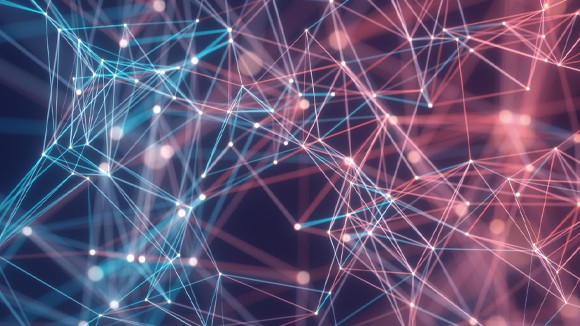 Structural Equations
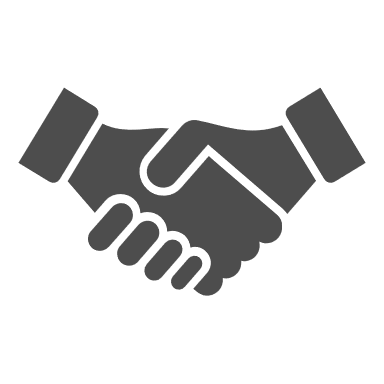 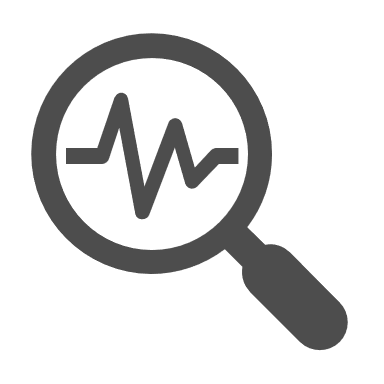 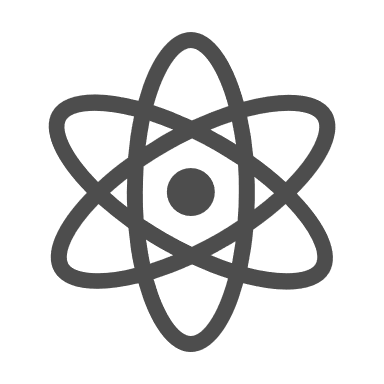 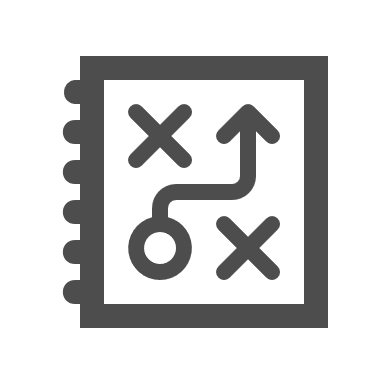 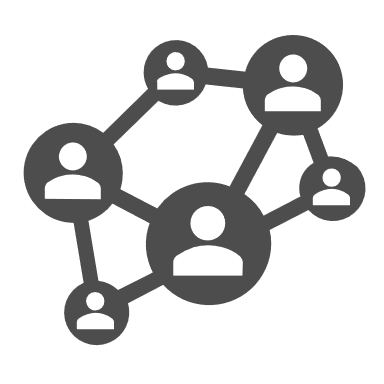 The Structural Causal Model encodes a more detailed description of causal relationships. This is defined by a triplet (X,U,F).  F represent a set of functions called Structural Equations, F : U  X  mapping the exogenous (unobserved) variables to the endogenous (observed) X = F(U).
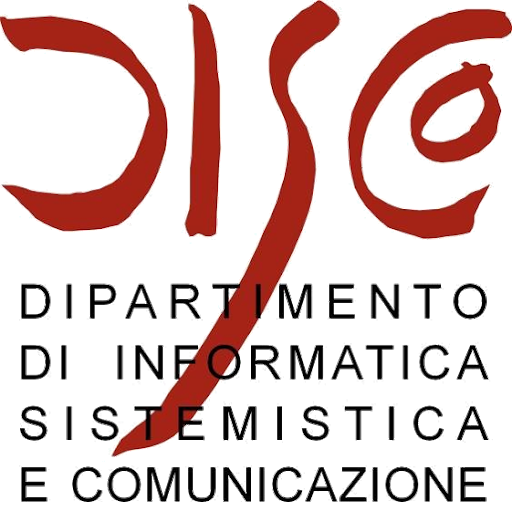 U = Latent Space
𝔇 = Observed Data
X1
U1
Target variable
X2
U2
X3
Y
U3
X4
U4
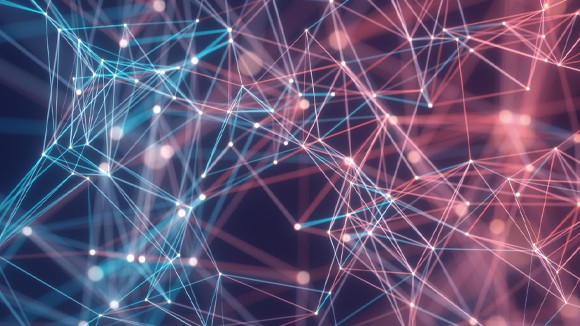 Structural Equations
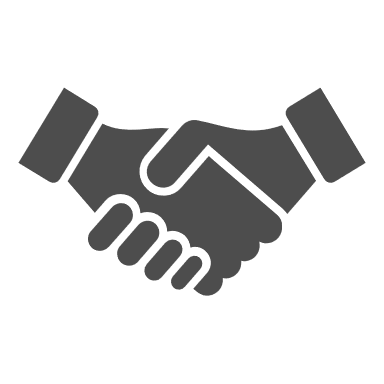 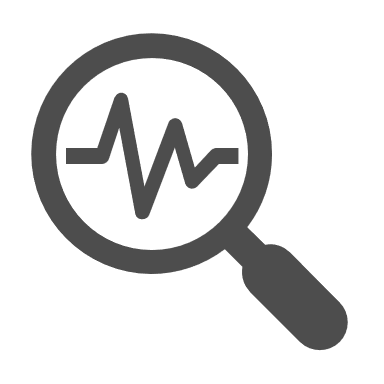 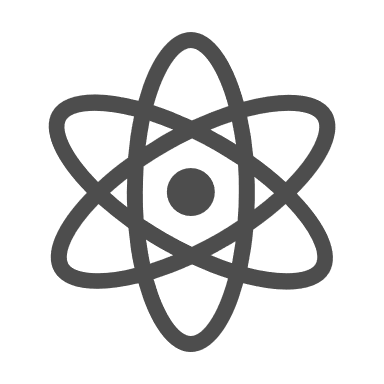 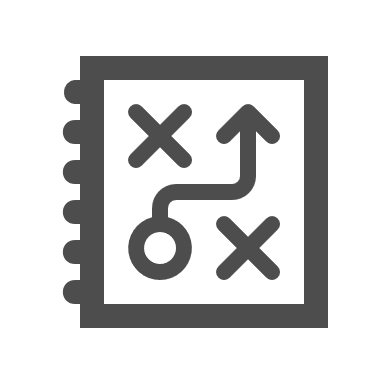 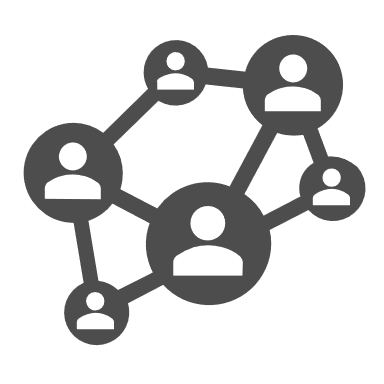 The Structural Causal Model encodes a more detailed description of causal relationships. This is defined by a triplet (X,U,F).  F represent a set of functions called Structural Equations, F : U  X  mapping the exogenous (unobserved) variables to the endogenous (observed) X = F(U).
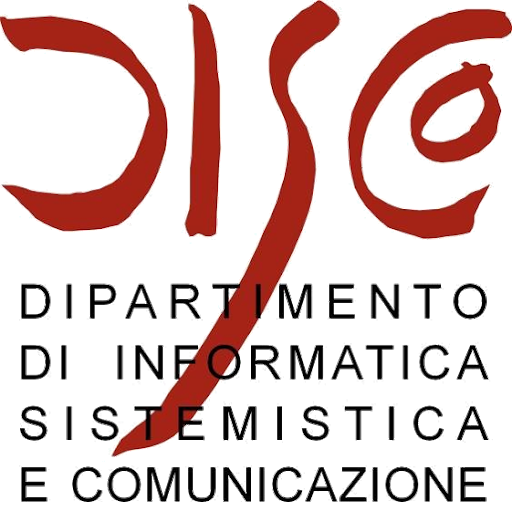 U = Latent Space
𝔇 = Observed Data
X1
U1
Target variable
X2
U2
X3
Y
U3
X4
U4
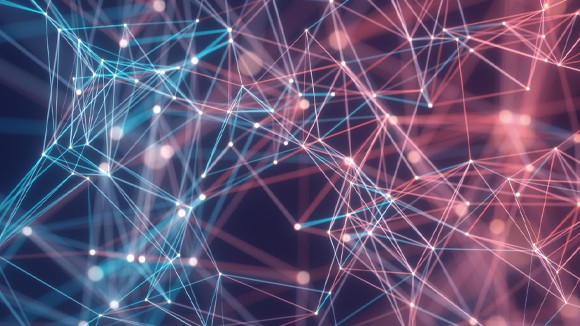 Structural Equations
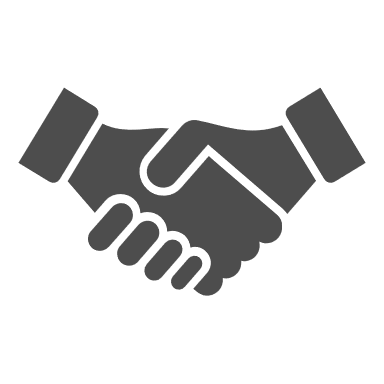 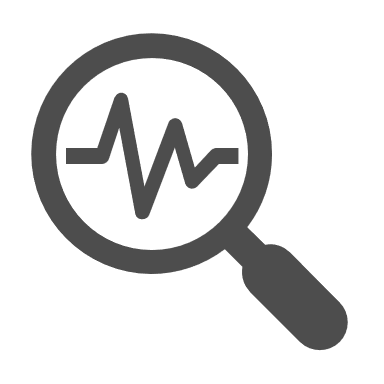 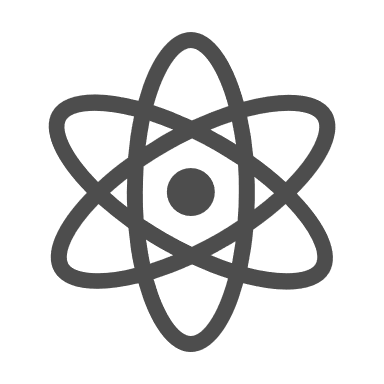 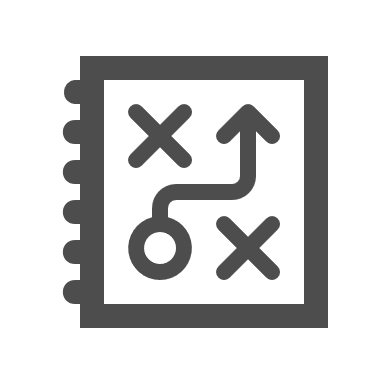 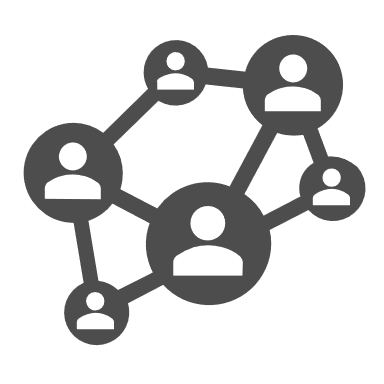 The Structural Causal Model encodes a more detailed description of causal relationships. This is defined by a triplet (X,U,F).  F represent a set of functions called Structural Equations, F : U  X  mapping the exogenous (unobserved) variables to the endogenous (observed) X = F(U).
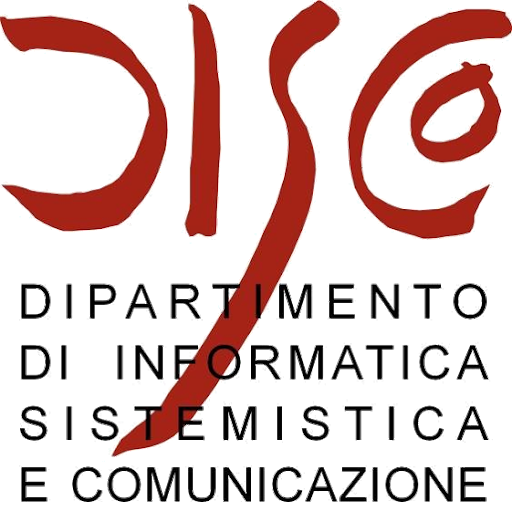 U = Latent Space
𝔇 = Observed Data
X1
U1
Target variable
X2
U2
X3
Y
U3
X4
U4
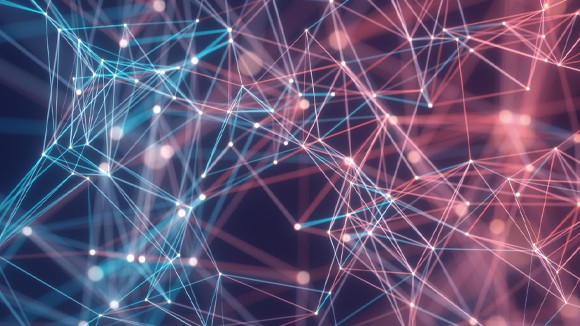 Generate Conterfactual (1/2)
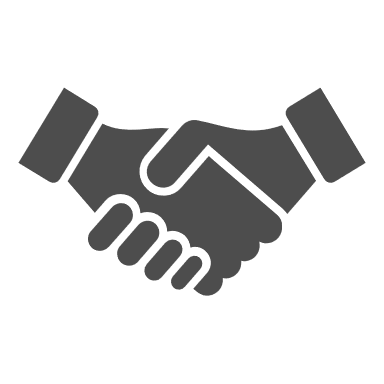 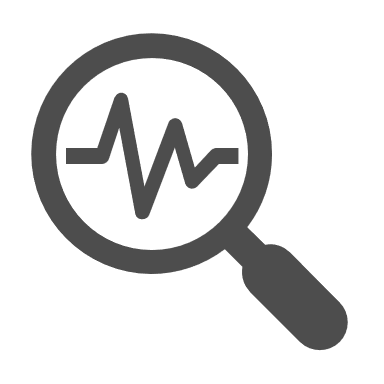 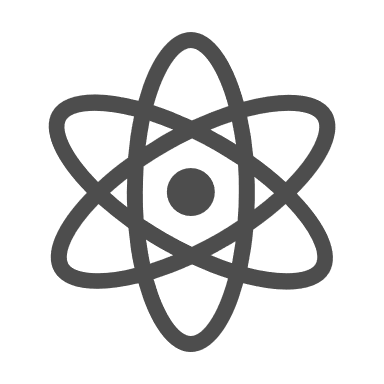 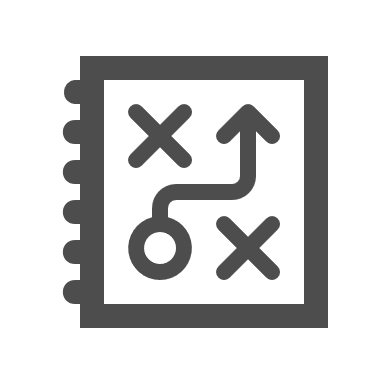 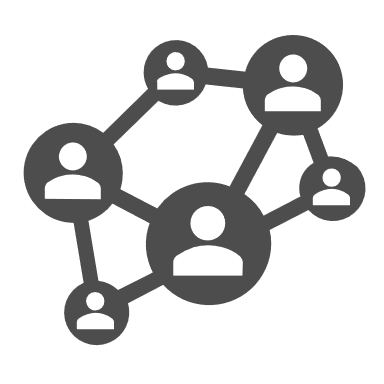 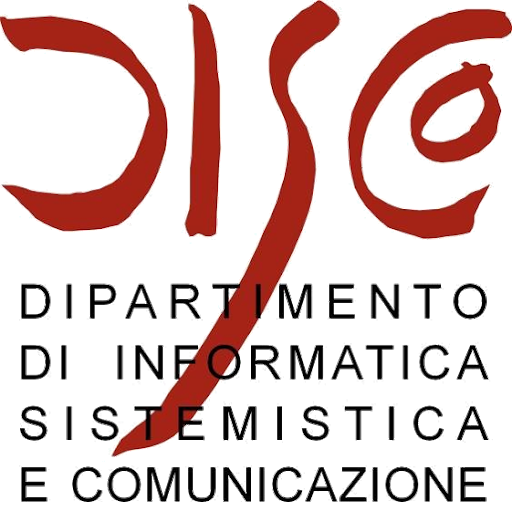 𝛿 is the “cheapest” action in the space of the feasible action
Subset of feature space X containing plausible counterfactuals
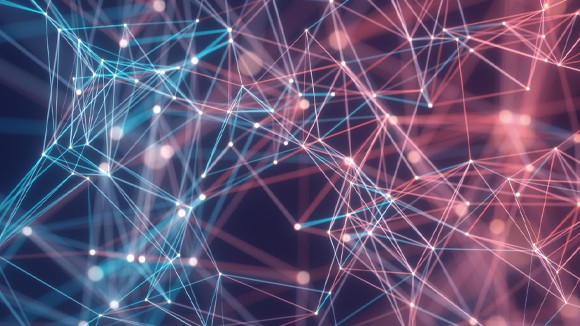 Generate Conterfactual (2/2)
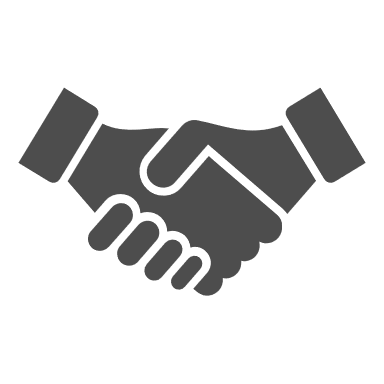 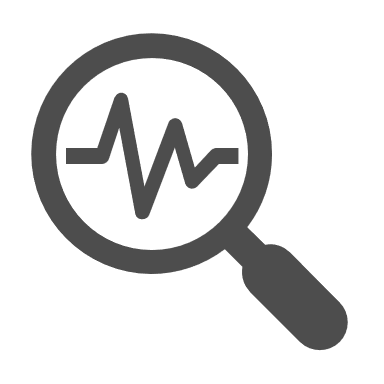 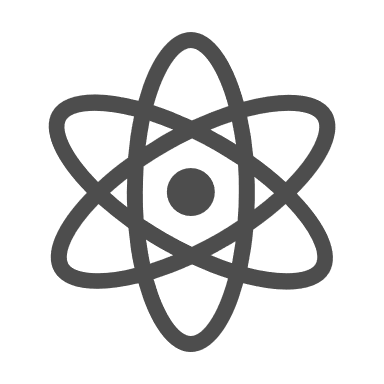 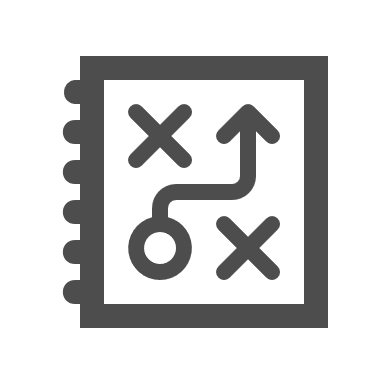 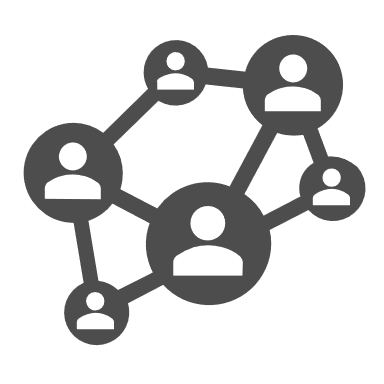 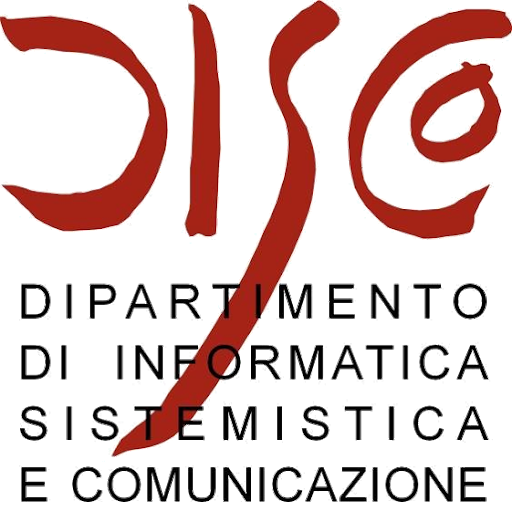 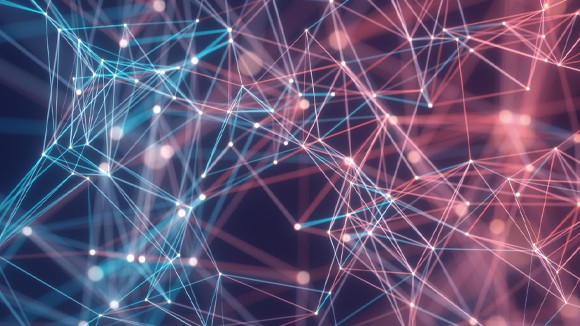 Recommended actions (1/2)
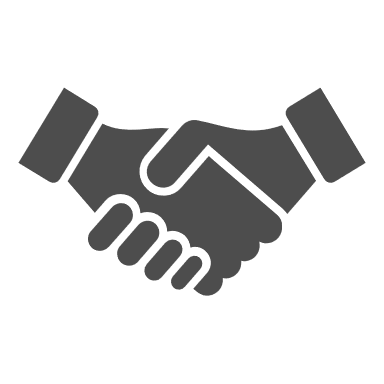 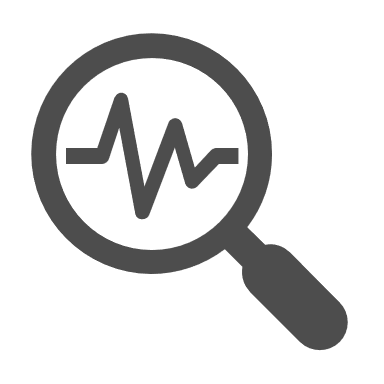 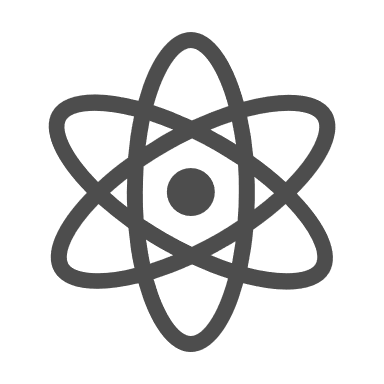 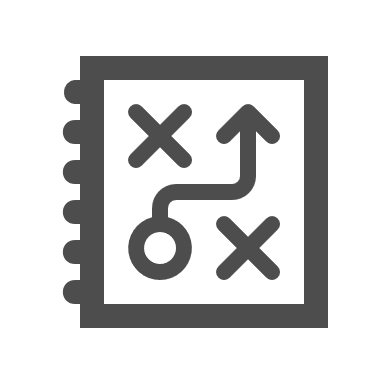 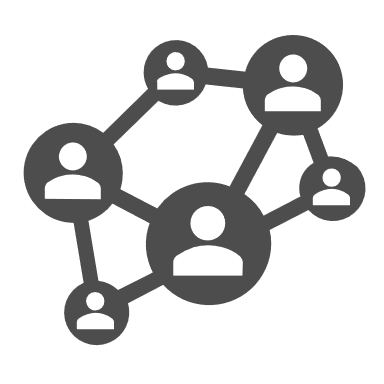 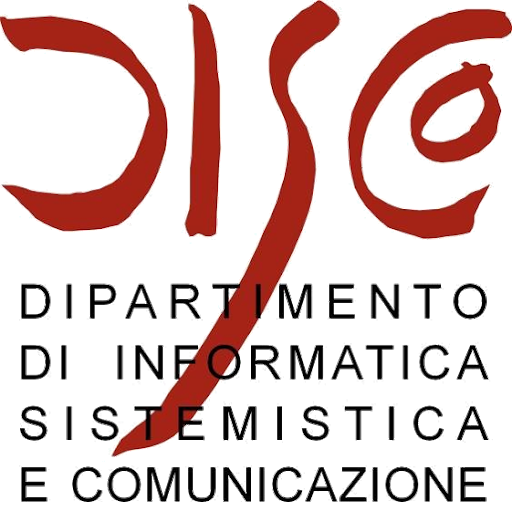 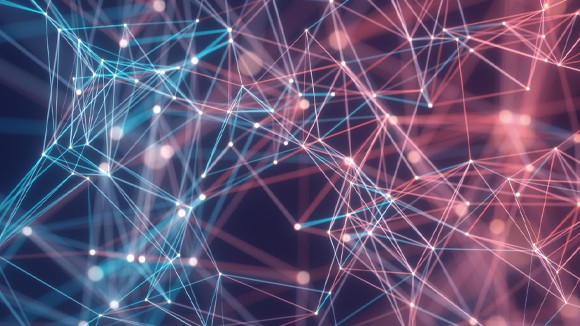 Recommended actions (2/2)
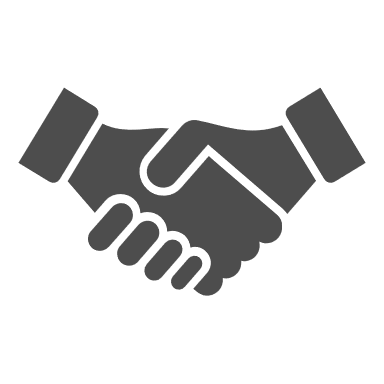 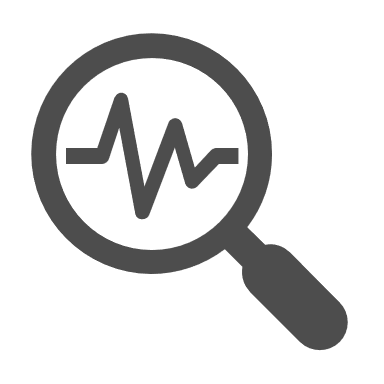 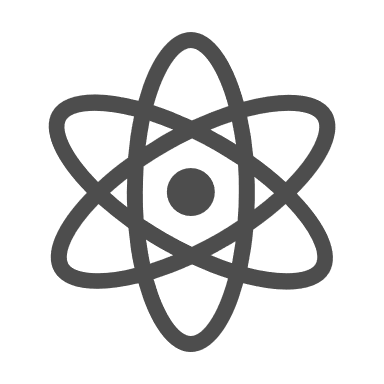 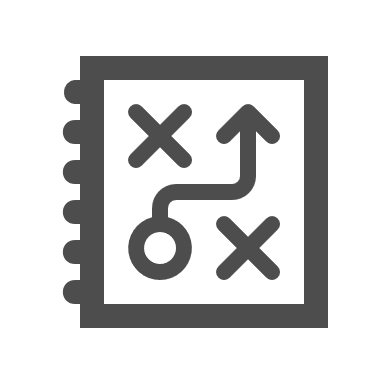 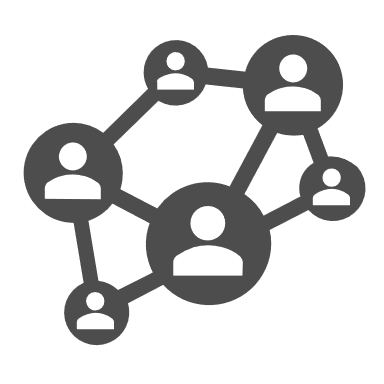 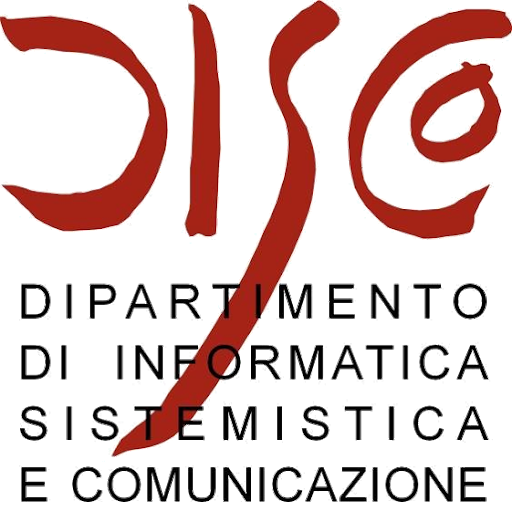 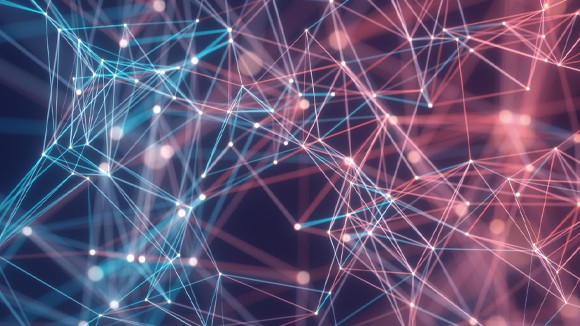 Evaluation metrics (1/3)
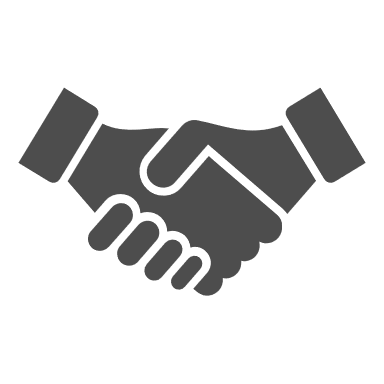 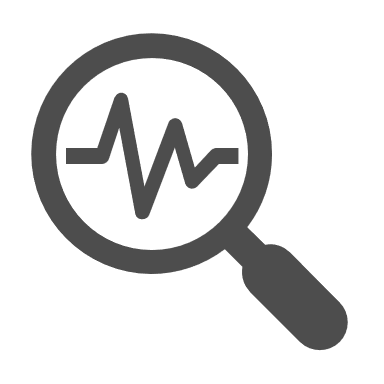 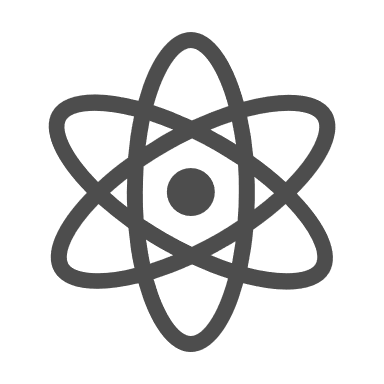 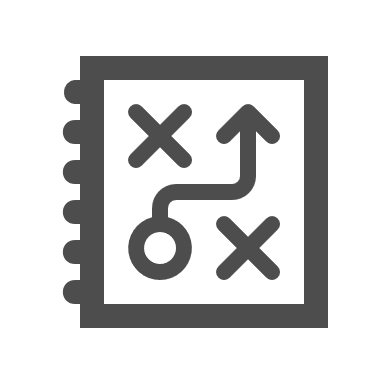 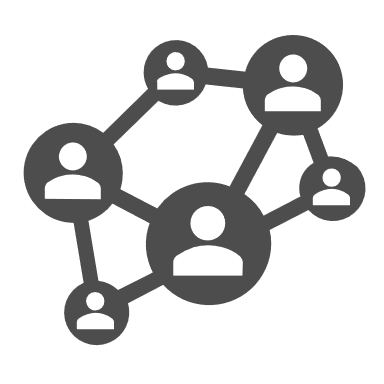 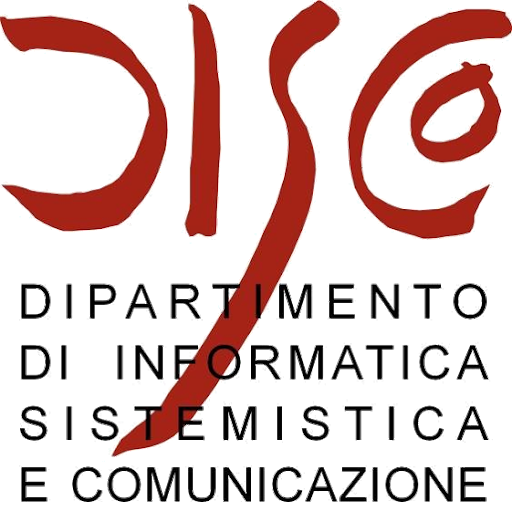 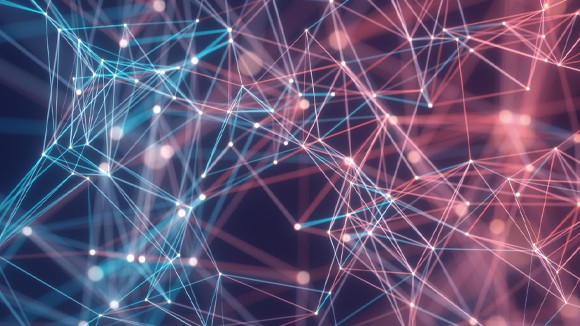 Evaluation metrics (2/3)
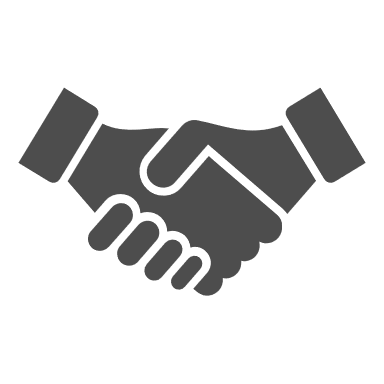 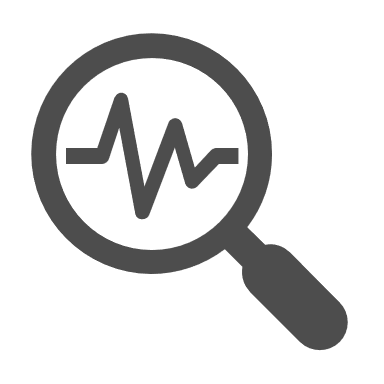 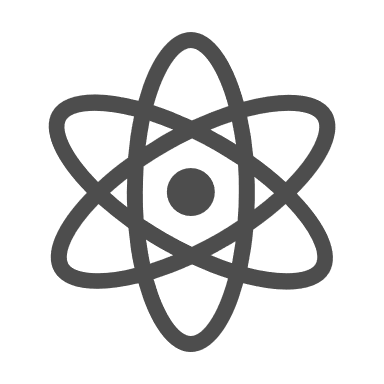 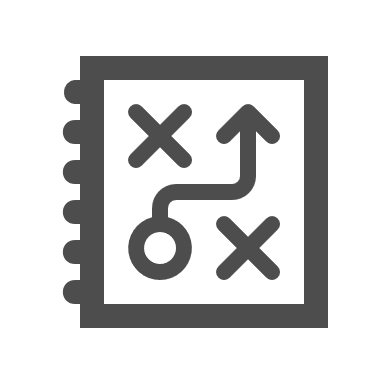 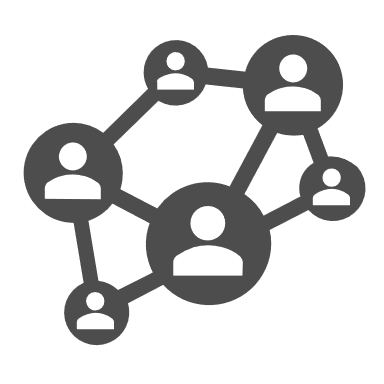 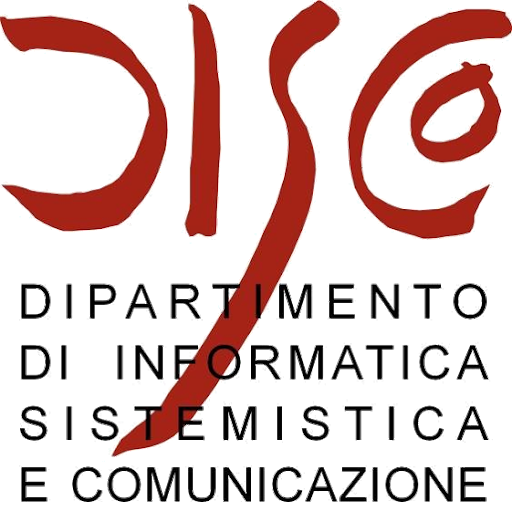 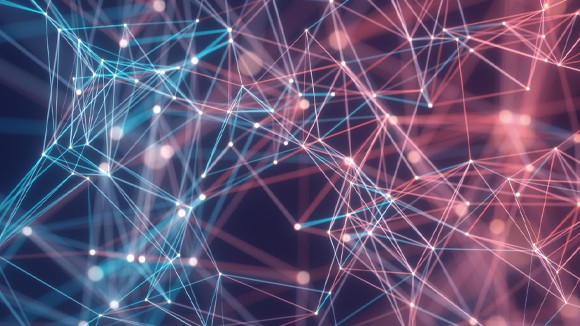 Evaluation metrics (3/3)
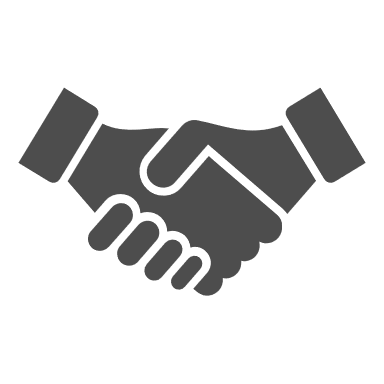 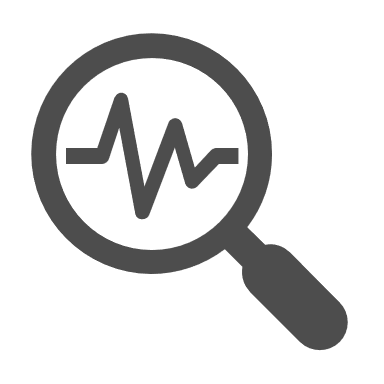 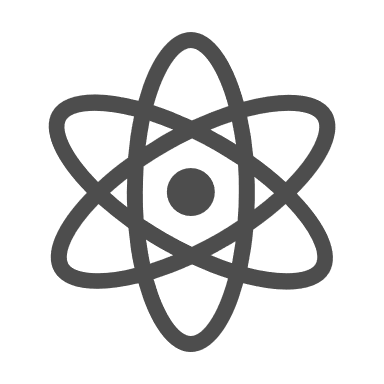 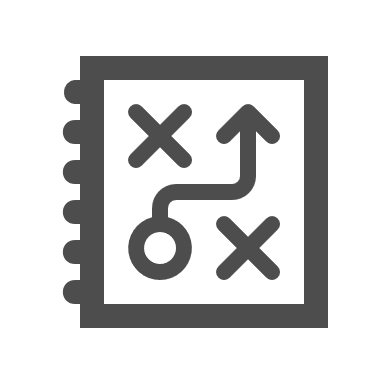 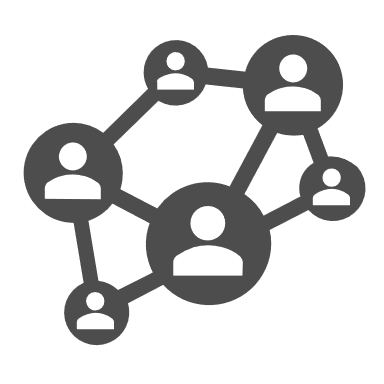 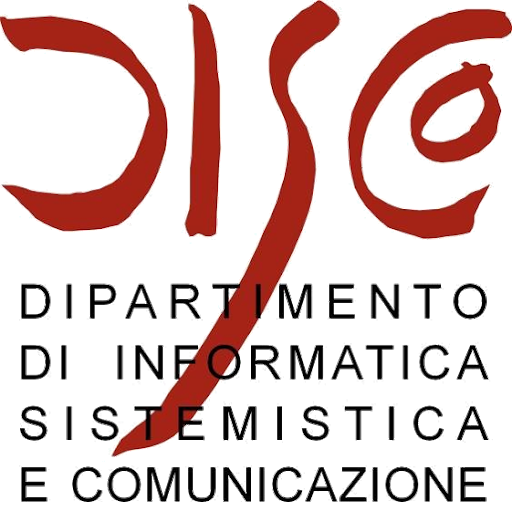 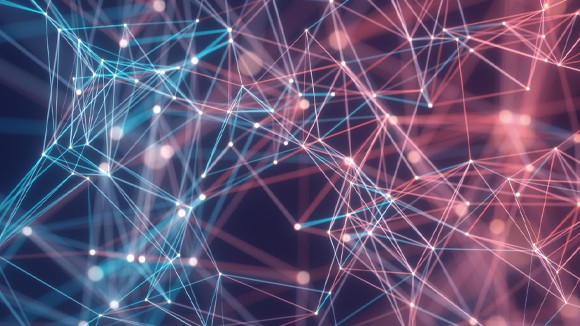 Experiment – Syntetic Dataset
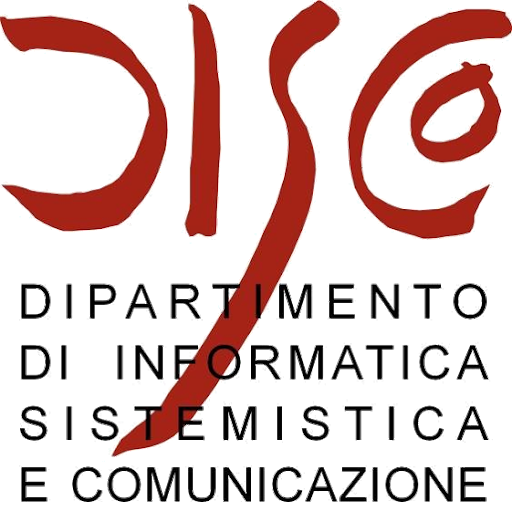 We generate a toy dataset of 100,000 samples with two features (X1 and X2) and a binary outcome (Y ) with the following Structural Equations:
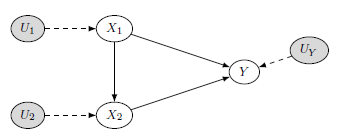 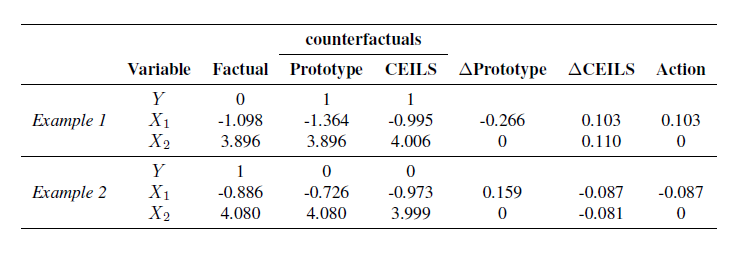 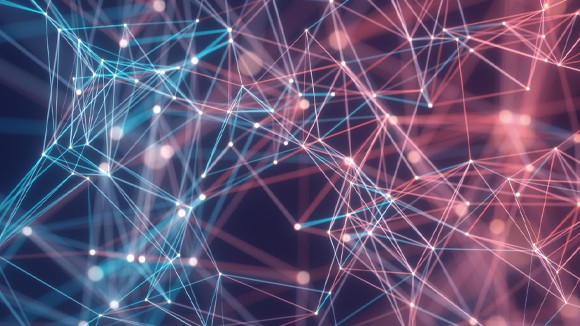 Conclusion
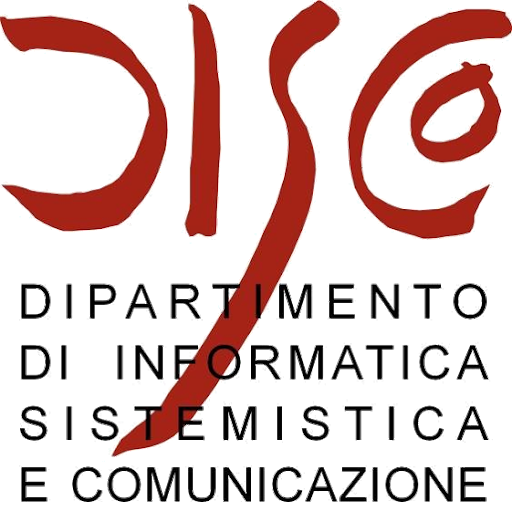 Main novelty: it is possible to embed CEILS in any existing counterfactual generator;
Leveraging causal relationships enables to provide feasible recommendations and reduce overall effort;
A practical evaluation on a real-world use case and dataset has been provided.
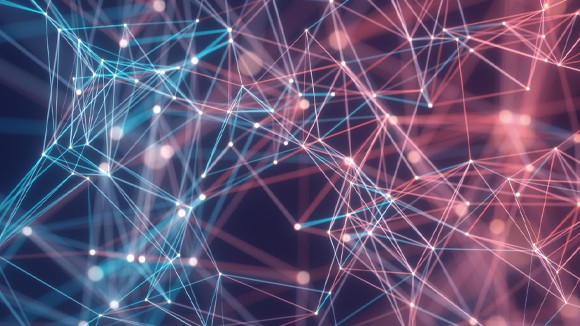 ANNEX
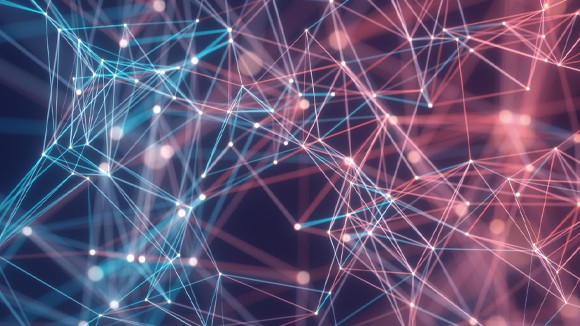 Experiments – Results
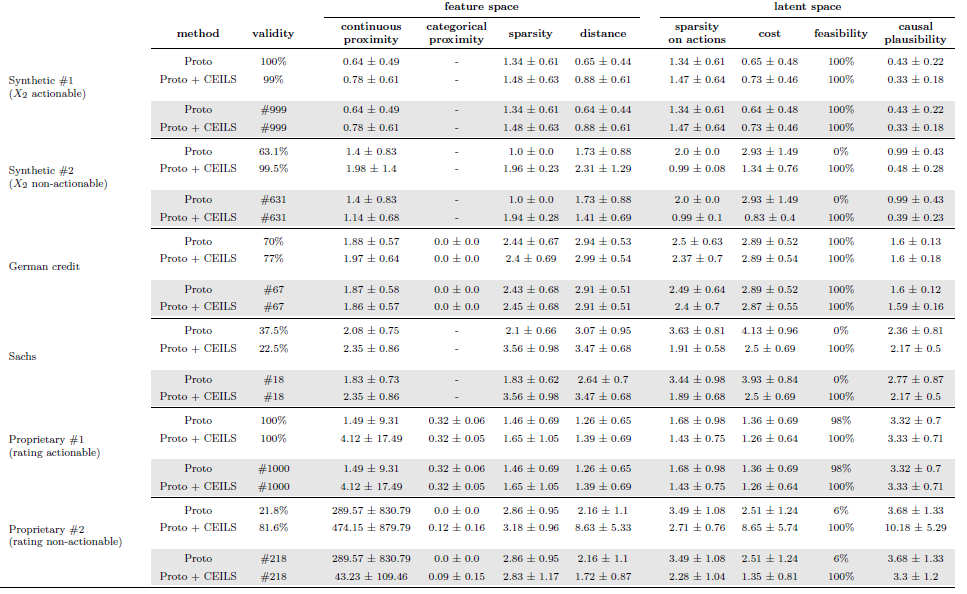 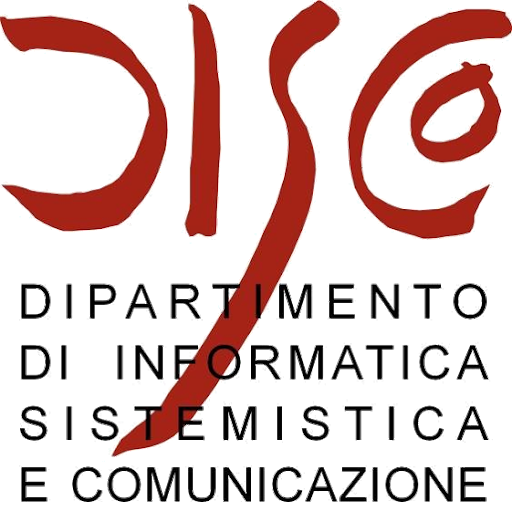 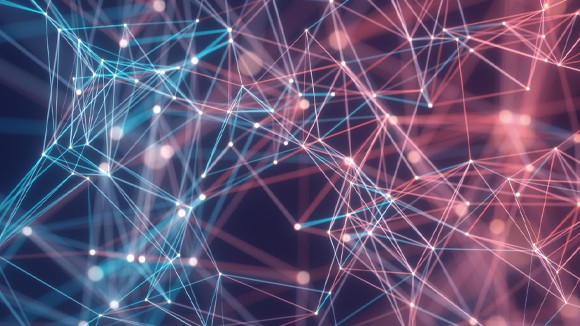 Other SOTA Techniques
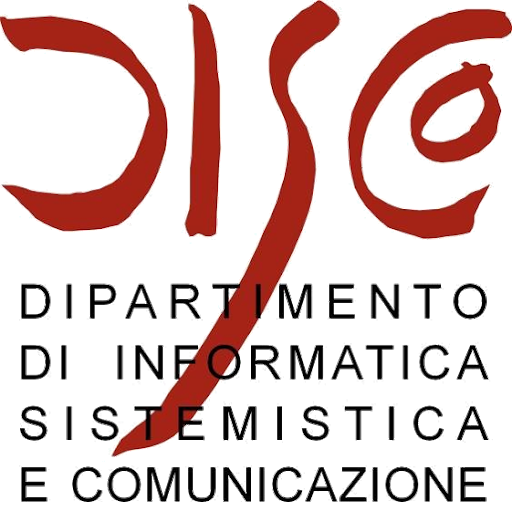 Some works have put forward proposals to embed causality aspects into the counterfactual generation process. 
For example, Mahajan et al. (2019) introduce a “causal proximity” loss term by which the counterfactual explanation is “pushed” towards regions in which the underlying causality among features is preserved. 
Karimi et al. (2020c) build on the optimization framework described in Karimi et al. (2020a) and introduce causality by computing counterfactuals through abduction- action-prediction steps as prescribed by Pearl et al. (2016).
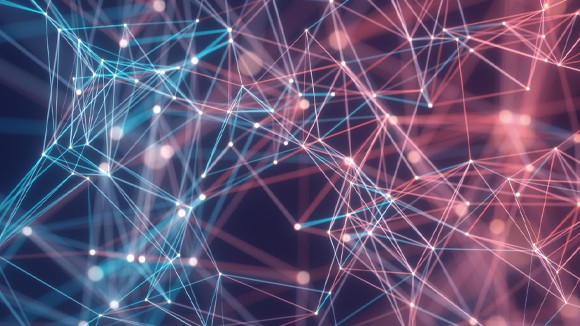 Future Works
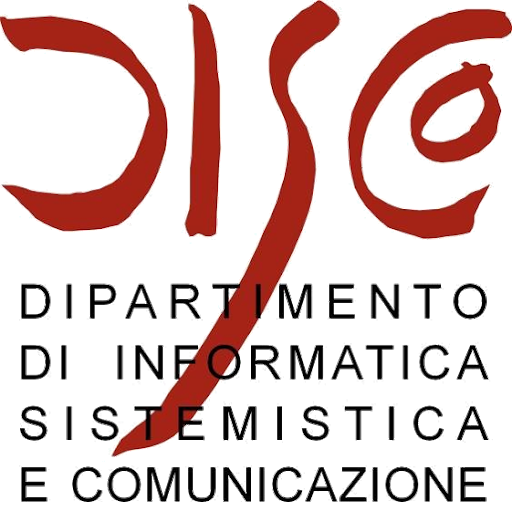 Possibility to relax the assumption of having a complete/reliable causal graph and work with incomplete causal relations;
Extend the evaluation by employing other conterfactual generators as baselines;
Compare the result of CEILS to other baselines;
Involve end-users to obtain feedback that will guide towards better explanations.
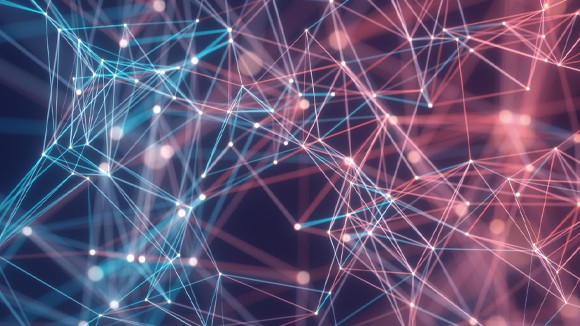 THANK YOU